Анкетно проучване сред преподавателите на Медицински университет – Варна за качеството на обучение в университета
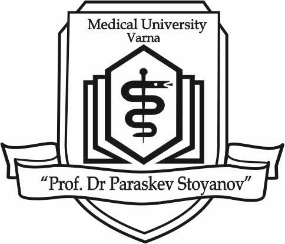 2019-2020
Медицински университет - Варна
Медицински университет - Варна
Медицински университет - Варна
Медицински университет - Варна
Медицински университет - Варна
Медицински университет - Варна
Медицински университет - Варна
Медицински университет - Варна
Медицински университет - Варна
Медицински университет - Варна
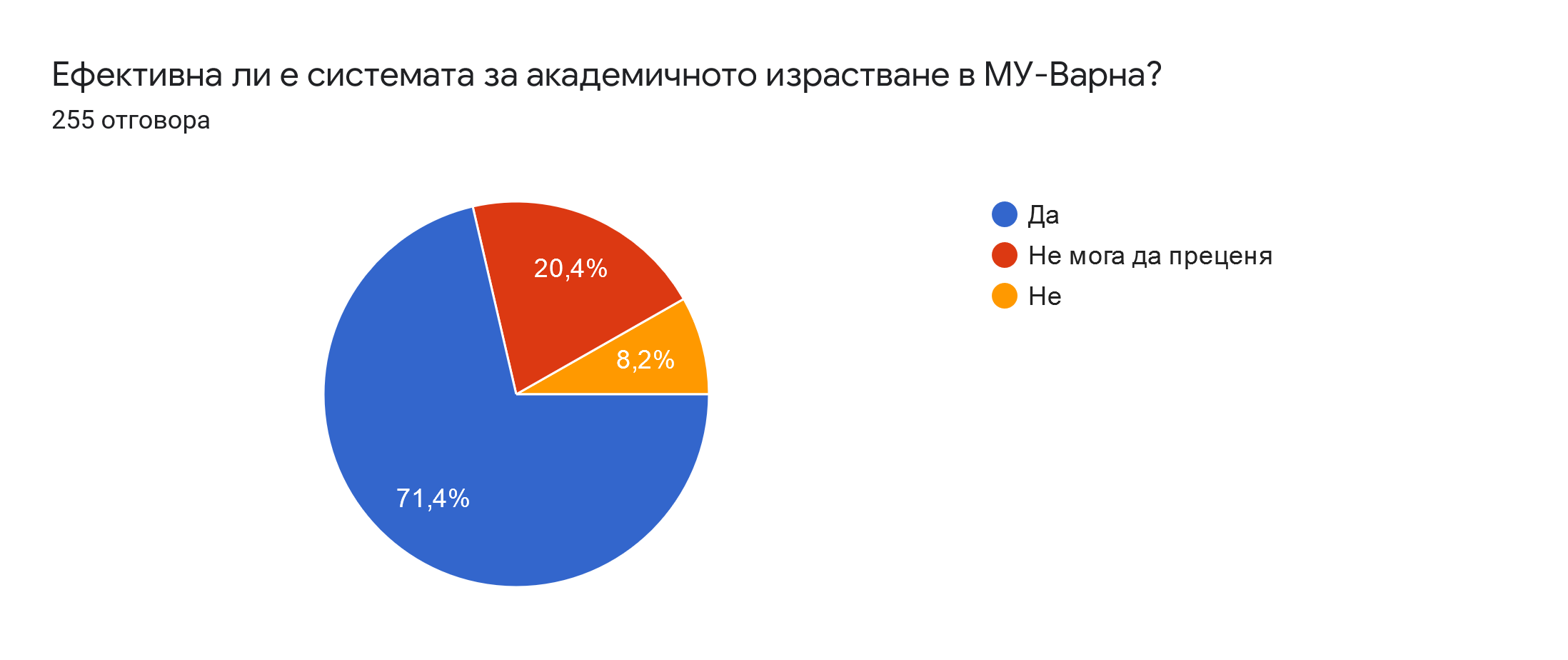 Благодарим за Вниманието!